Tuberculosis management
Dr Moerida Belton
MRC Clinical Research Training Fellow
Specialist Registrar Respiratory Medicine
Case 1
21 year old male from Ecuador
Presented with cough, weight loss, diarrhoea
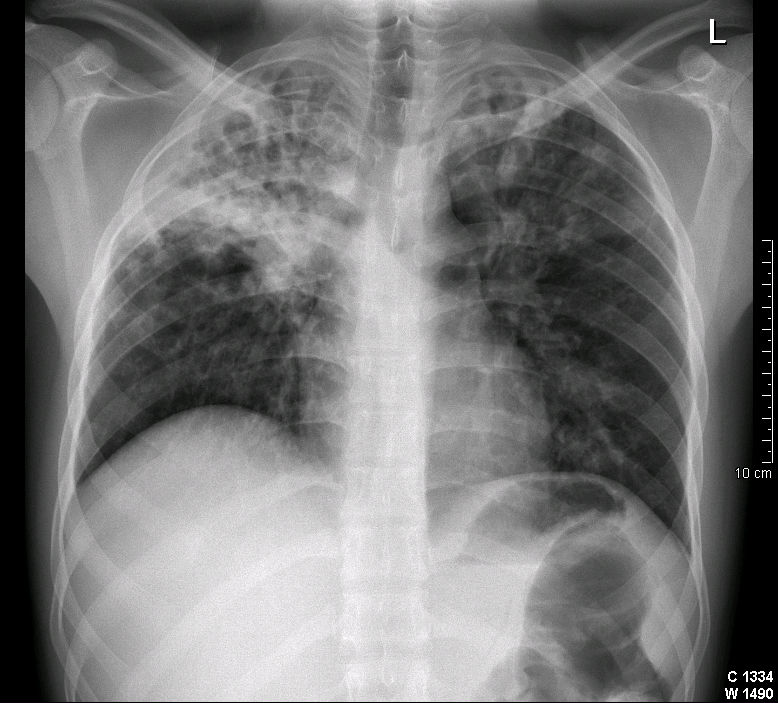 What is the diagnosis?
Sputum 5/5 positive for AFB

How do we diagnose TB?

Should infectious patients should be isolated?

What treatment should he be started on?

What about the people he has been in contact with?

Should be able to answer these questions by the end of the lecture!
Question 1
How do we diagnose TB?
Clinical diagnosis
Typical scenario
Response to therapy
Identify organism
Microscopy	
Culture/sensitivities (4-8 weeks)
New/faster tests in pipeline
Typical pathological changes
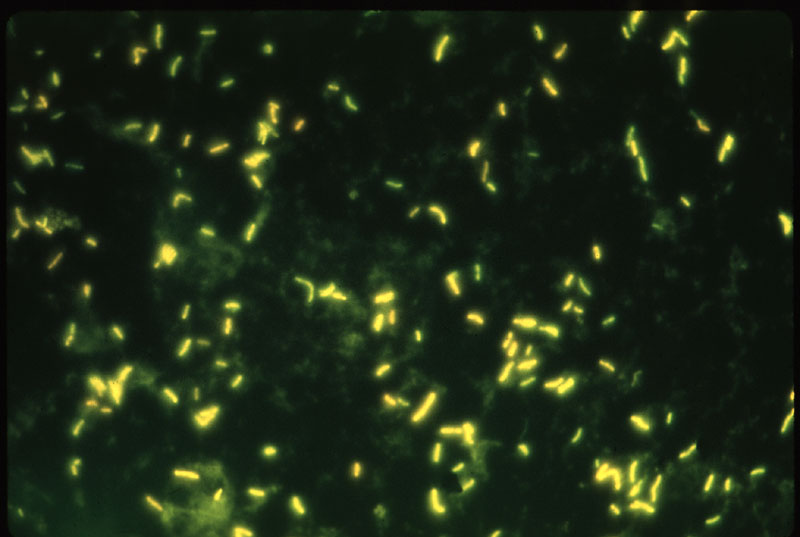 Tb epidemiology worldwide
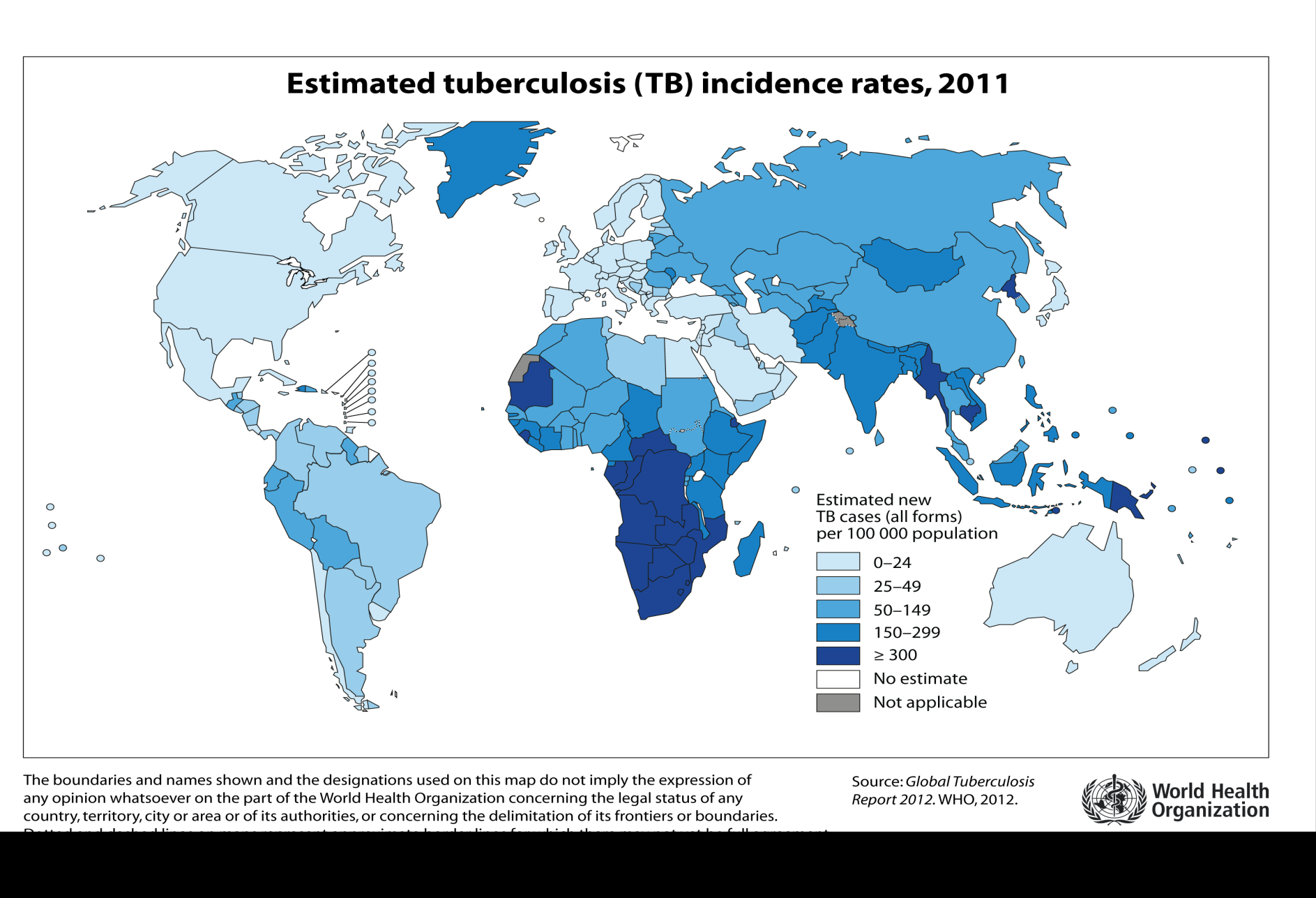 Figure 1.1. Tuberculosis case reports and rates, UK, 2000-2011
CI - Confidence interval
Sources: Enhanced Tuberculosis Surveillance (ETS).  Enhanced Surveillance of Mycobacterial Infections (ESMI). Office for National Statistics (ONS) mid-year population estimates. 
Prepared by: TB Section - Health Protection Services, Colindale.
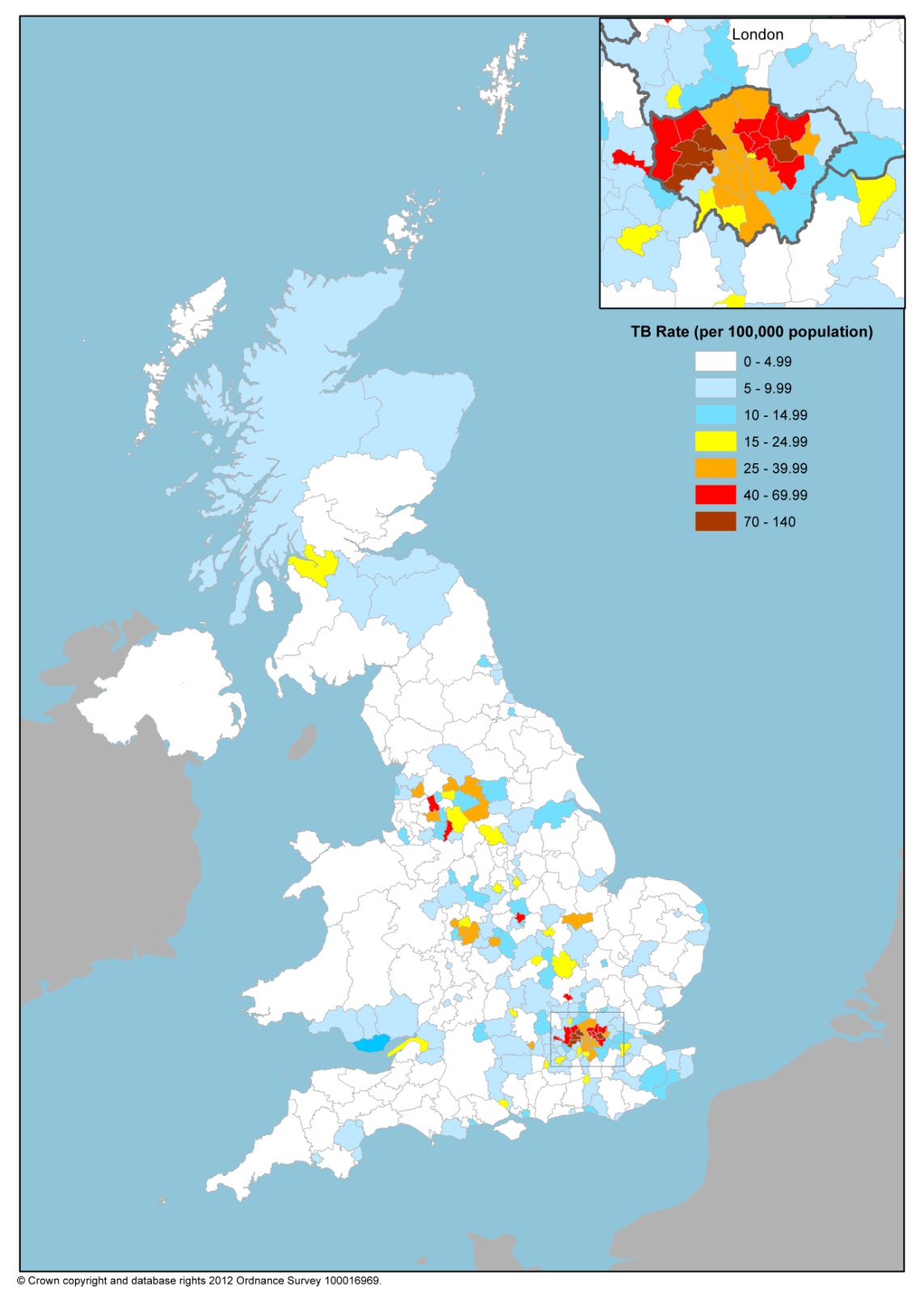 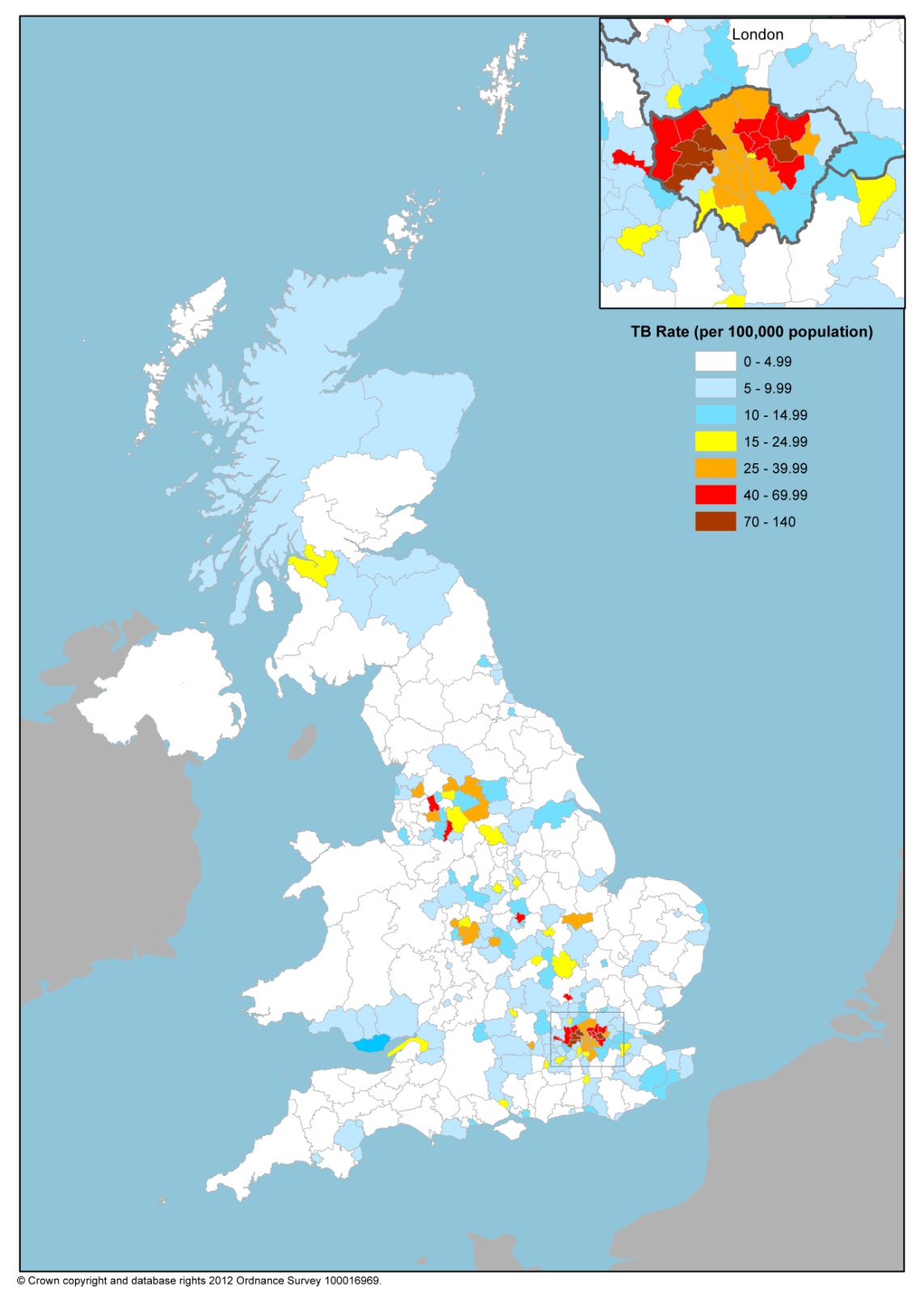 Figure 1.4. Three-year average tuberculosis case rates by local areas*, UK, 2009-2011
*England – Local Authorities, Scotland – NHS Boards, Wales – Local Health Boards, NI – data not available.
Sources: Tuberculosis in the UK: Annual report on tuberculosis surveillance in the UK, 2012.  London: Health Protection Agency. July 2012.
Figure 1.3. Tuberculosis case reports and rates by region, England, 2011
CI – Confidence interval
Sources: Enhanced Tuberculosis Surveillance (ETS), Office for National Statistics (ONS) mid-year population estimates.   
Data shown in Appendix B; ii, iii.  
Prepared by: TB Section - Health Protection Services, Colindale.
Therapy for Mtb
Prolonged
To eradicate the organisms
Very slow growing/intracellular

Multi-drug
Speed killing
Combat resistance
Mycobacterium tuberculosisresponse to therapy
Rapid growers – 98% dead within 1 week
Slow growers – weeks to months to die
Sporadic growers – months to eradicate
Treatment of tuberculosis
Multiple drugs needed for at least 6 months
Rifampicin
Isoniazid
Pyrazinamide
Ethambutol

Multiple-drug resistant disease:  at least 18 months

Extensively-drug resistant disease: even more difficult
Rifampicin (rifampin)
Bactericidal
Kills both active and semi-dormant bacteria
Excellent absorption
Hepatic metabolism, bile excreted
Potent inducer cytochrome P450
High drug interactions eg OCP, warfarin, corticosteroids, methadone
Bi-directional effects with anti-retrovirals

Dose: 10mg/kg (600mg max)
Orange urine, tears, stain contact lens: universal
Skin reactions: itch etc up to 6%
Abnormal liver function: usually transient
‘Flu-like’ reaction
Haemolysis:  Rare
Interstitial nephritis
Isoniazid
Only active against Mtb
Kills actively dividing cells
Excellent oral absorption
Therapeutic levels in CSF
Metabolisied by acetylation
Slow acetylators increased neurotoxicty
Excreted in urine

Dose: 5mg/kg (300mg max)
Hepatoxicity:  1%
Small AST rise frequently occurs
Increased with age
Also with underlying liver disease

SLE-like syndrome <1%

Neurotoxicity  0.2%
Neuropathy, optic neuritis, encephalopathy, psychosis
Preventable with vitamin B6 – pyridoxine 10 mg/day
Indicated if malnourished, alcoholic, HIV, extensive TB
Pyrazinamide
Thought to kill dormant / acidic bacteria
Inhibits fatty acid synthesis
Well absorbed
Good CSF penetration
C/I in gout and severe liver disease

Hepatic metabolism : pyrazinoic acid
Inhibits renal excretion of uric acid

Dose:  20-25mg/kg/day
Hepatotoxic

GI disturbances

Arthralgia: minor
Ethambutol
Bacteriostatic
Inhibits arabinosyl transferase

80% oral absorption inhibited by alcohol

Poor CSF penetration unless active meningitis

Dose:  15mg/kg/day
Optic neuritis most serious complication
Rare if less than 25 mg/kg/day
Colour vision and visual field loss
Monitor visual acuity at each visit
Ophthalmology review if therapy >2 months
Combination preparations
Rifater
Rif (120mg) + INH (50mg) + PZA (300mg)
40-49kg 4 tabs, 50-64kg 5 tabs, >65kg 6 tabs
Rifinah
Rif + INH
<50kg 3 Rifinah-150, >50kg 2 Rifinah-300

Improve adherence
Minimise resistance

India:  Accurit-4
Rif + INH + Pyrazinamide + Ethambutol

Can dose with food is helps symptoms
Short Course Therapy for Tuberculosis
2 months
Isoniazid
Rifampicin
4 months
Isoniazid
Rifampicin
Pyrazinamide
Ethambutol
Pyridoxine 10mg od throughout
Vitamin D supplementation ??
Special circumstances
Cavitary patients smear +ve at 2 months	9/12

No initial PZA				9/12

TB  meningitis				12/12
					Steroids

TB pericarditis				Steroids

Renal failure					Eth → Moxifloxacin
Case 2
Contact of patient with smear positive Tb
Bolivian
No past medical history
Feeling well
Blood Normal CRP <5
Positive mantoux 16mm
CXR 12th July
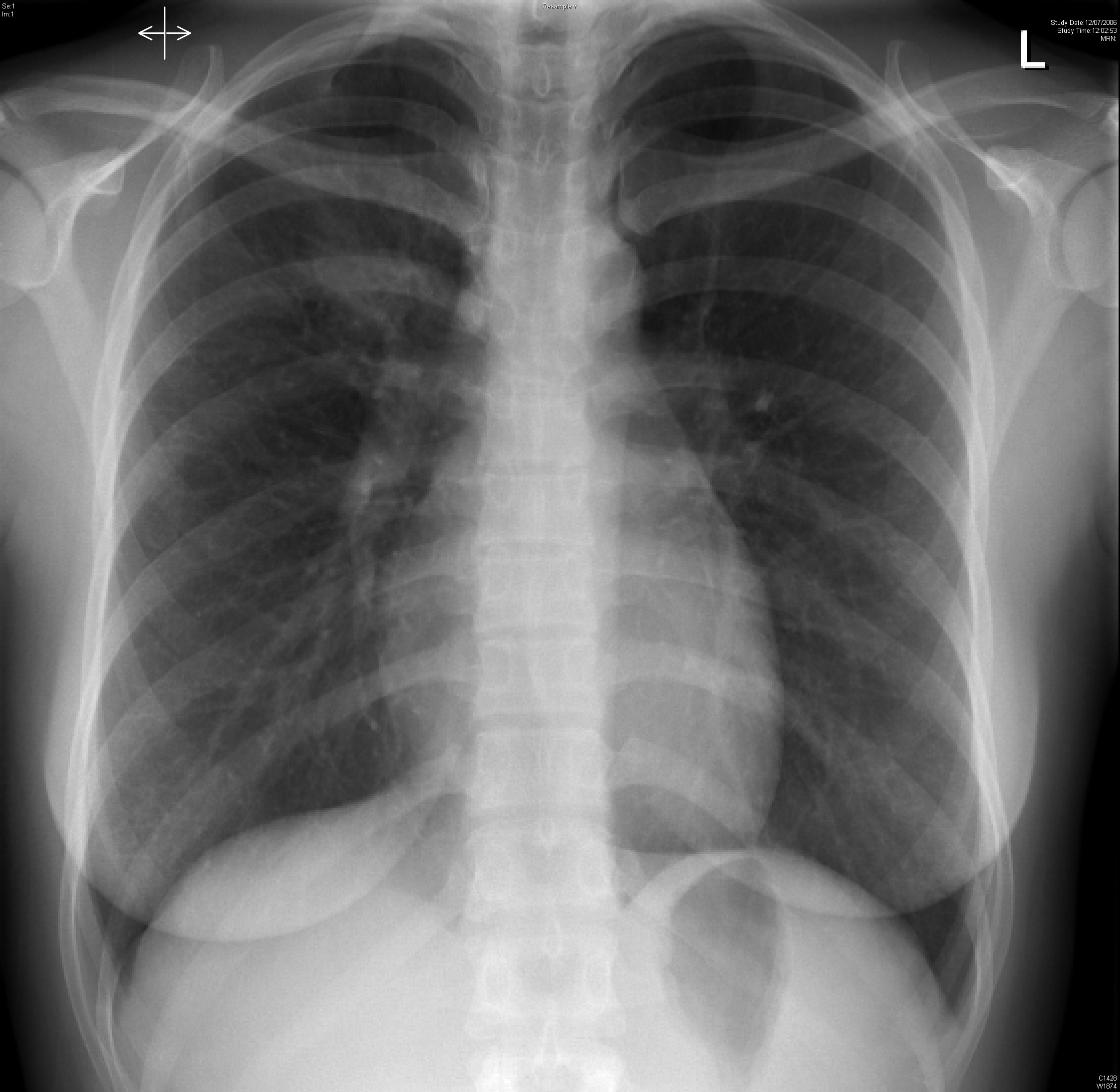 Normal or abnormal?
CXR 4th Sept
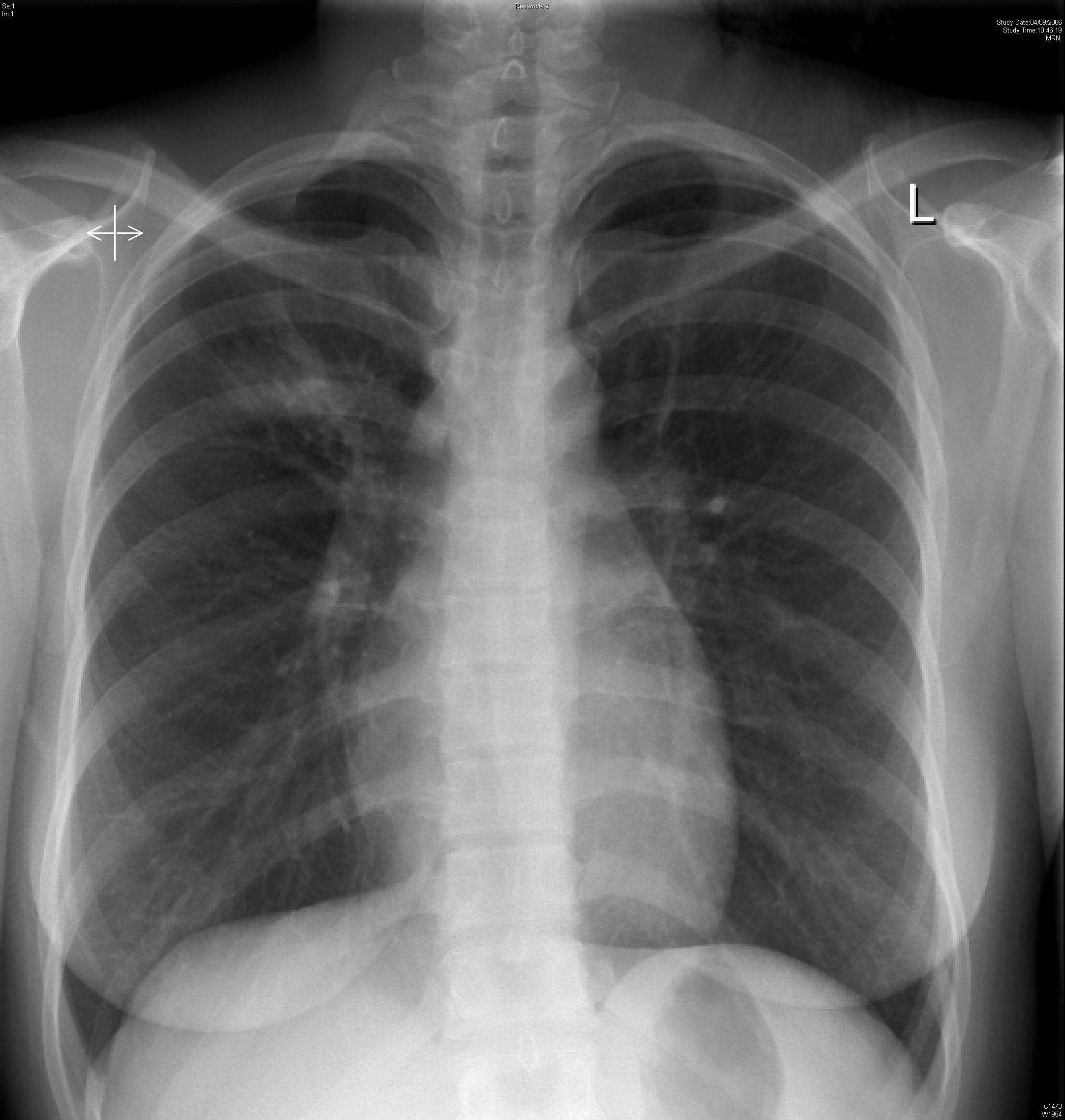 Normal or abnormal?
X3 sputum samples negative for AFB, next investigation?
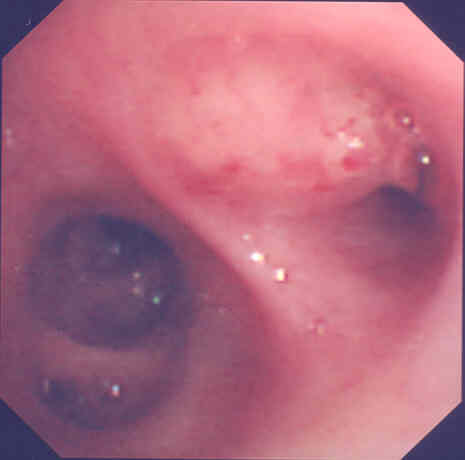 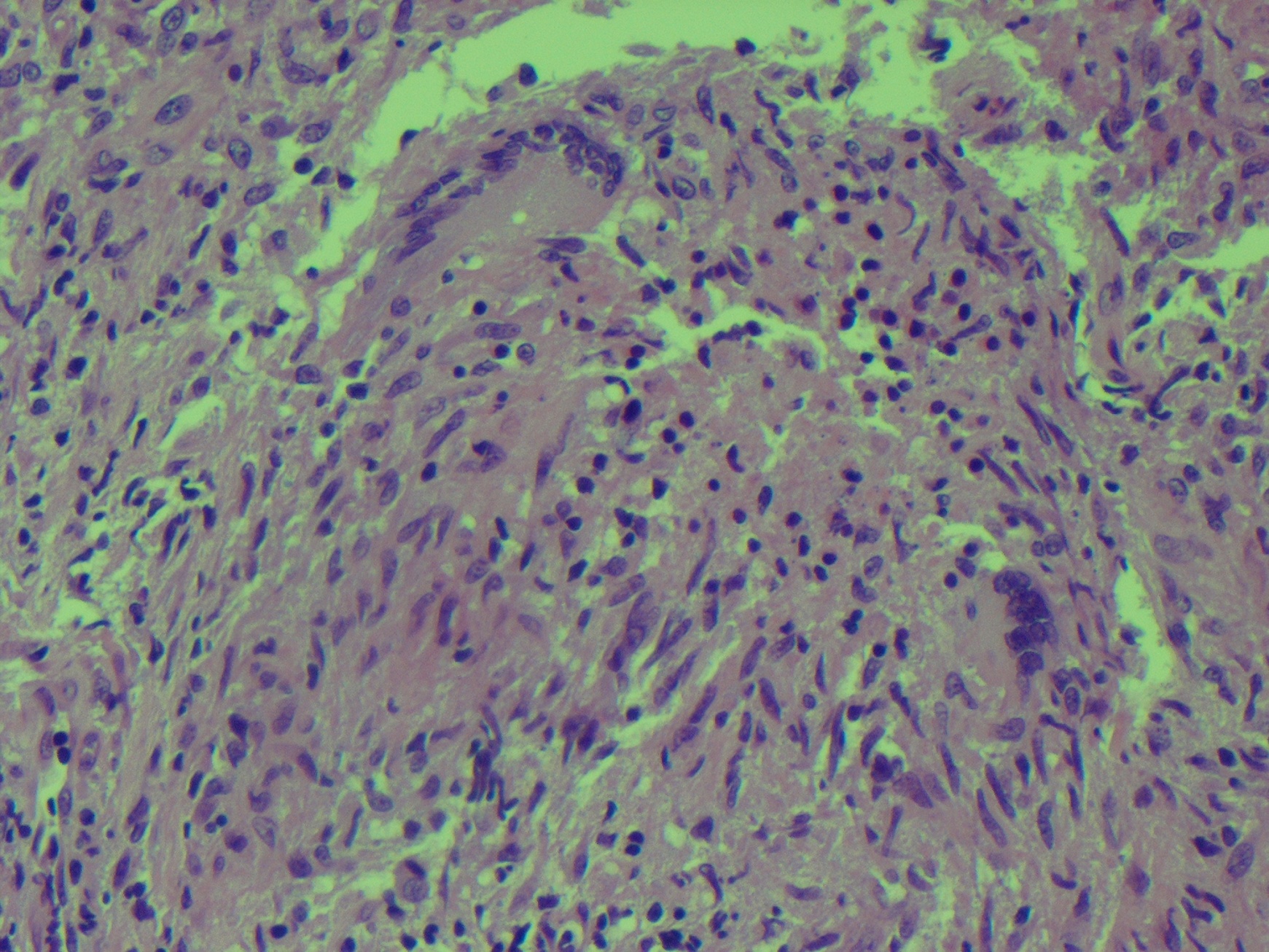 Progress
Cultured fully sensitive Mtb
Did not return to clinic
Tb nurses contacted
Evidence of alcohol problem

? Next appropriate step?
Directly observed therapy - DOT
Mycobacteria are slow growing
Long post-antibiotic effect
Amenable to intermittent treatment
2 or 3 times per week
‘Carrot and stick’ approach
3x per week regime
Isoniazid 15mg/kg (max 900mg)
Rifampicin 600 – 900mg (15mg/kg)
Pyrazinamide <50kg, 2g, >50kg 2.5g
Ethambutol 30mg/kg
Can we shorten the duration of therapy?
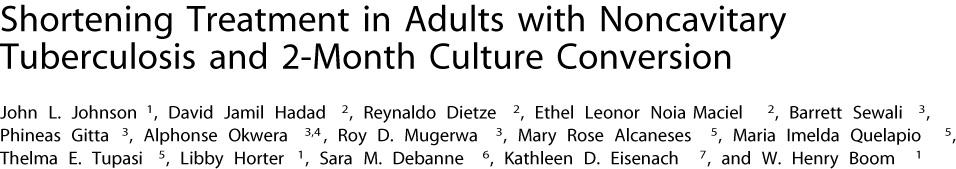 AJRCCM 2009 180: 558
Tried to identify patients who could have 4/12 treatment
Non-cavitary TB with negative sputum culture at 2/12. HIV -ve
Standard Rx for 4/12
Then randomized to stop or continue
394 patients enrolled, stopped by safety monitoring committee
Increased relapse in short course treatment
13 relapses vs 3  (p 0.054)
Interruptions in therapy
Evidence is scant
In first 2 months
	If >14 days, start from scratch
	If <14 days, carry on
After 2 months, most clinicians use 4 weeks as cut-off

Patients should always go on to DOT if interruption occurs
Monitoring on therapy
Warn patient
Stop therapy and seek immediate advice if become jaundiced or suffer visual loss
Other side effects can often be treated through
Eg Omeprazole, cyclizine, anti-histamines, NSAIDs

Check colour vision and acuity prior to commencing ethambutol and at each visit
Role/frequency of liver function testing uncertain
Hammersmith practise is to test at 2/52
Others advocate not treating unless symptomatic
Re-introduction after hepatotoxicity
AST >3x normal with symptoms or >5x asymptomatic
BHIVA guidelines useful
Often do not get recurrence of hepatotoxicity
Can cover with Amikacin and Moxifloxacin if unwell
Guidelines for the reintroduction of anti-tuberculous chemotherapy following elevation of liver function tests or cutaneous reaction grade 1-3

Day 	Isoniazid 	Rifampicin 			Pyrazinamide
__________________________________________________________________
1 	50mg _ 
2 	150mg _ 
3 	300mg _ 
4 	300mg 	75mg _
5 	300mg 	150mg _
6 	300mg 	300mg _
7 	300mg 	450mg > 50kg / 600mg < 50kg _ 
8 	300mg 	450mg/600mg 		250mg _ 
9 	300mg 	450mg/600mg 		500mg _ 10 	300mg 	450mg/600mg 		1g _ 
11 	300mg 	450mg/600mg 		1.5g > 50kg / 2g < 50kg
12 	300mg 	450mg/600mg 		1.5g/2g
13 	300mg 	450mg/600mg 		1.5g/2g
Case 3
54 year old man
History of alcohol excess
Presented with cough and weight loss
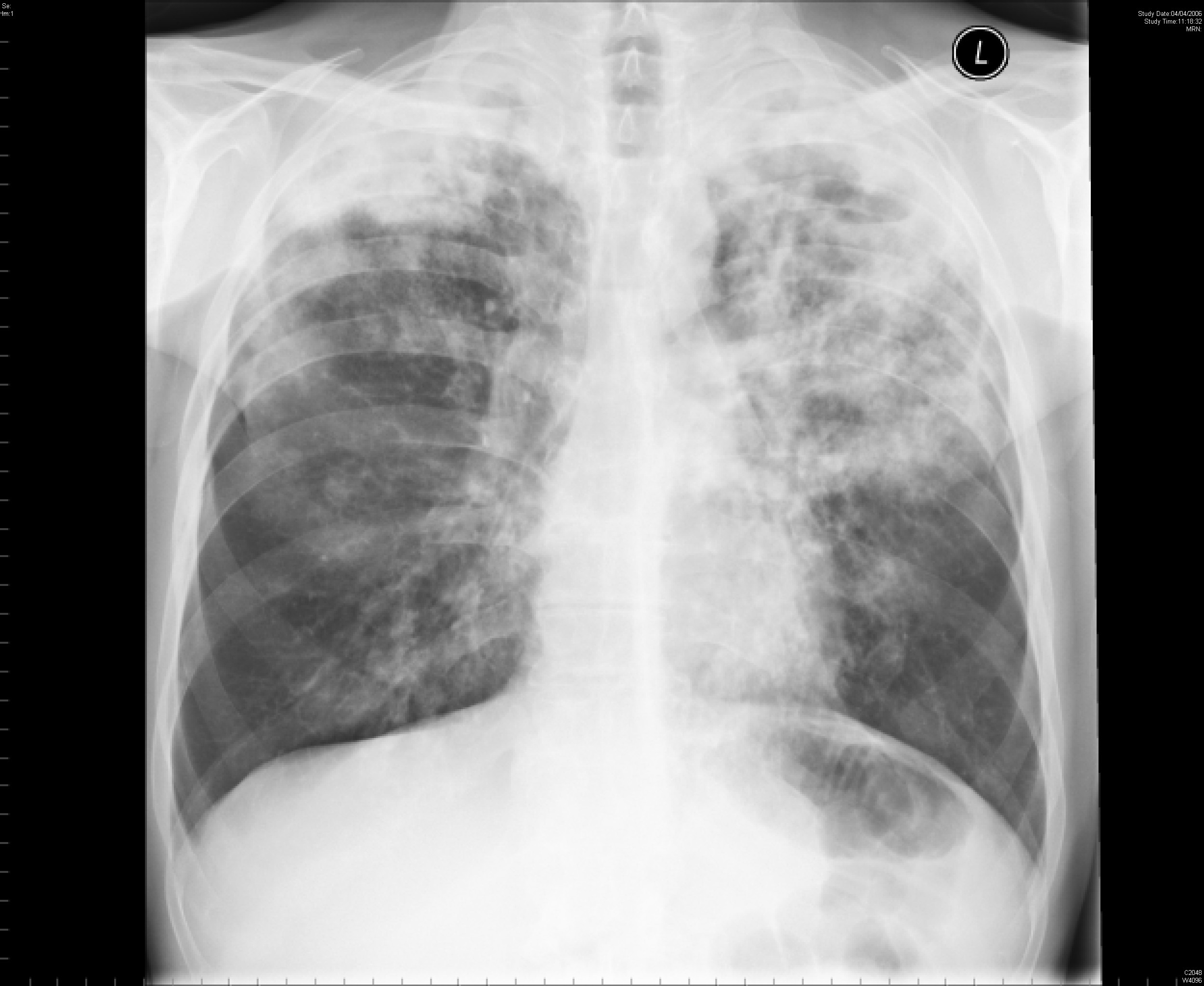 [Speaker Notes: In conclusion
We have shown that M. tb is a potent stimulus for de novo synthesis and secretion of MMP-9.
MMP-9/ CSF leukocyte was significantly higher in TBM than BM or VM, was raised in non survivors and was higher in patients with specific signs of cerebral damage. 
Moreover, since TBM is a meningo-encephalitis,  monocytes in TBM are spread widely throughout the brain parenchyma and are therefore potentially more harmful, compared to BM where the inflammatory cell infiltrate is confined to the brain surface.
TIMP-1 was constitutively expressed in vitro and in vivo but our data suggests that it is not upregulated sufficiently in TBM to limit the harmful effects of MMP-9.

 Monocyte-derived MMP-9………may therefore…….]
Sputum 4/5 samples positive for AFB
Large number of AFBs seen
Heavy growth of drug resistant MTb
Multi-drug resistant TB (MDR-TB)
Risk factors for MDR-TB
Previous/incomplete anti-TB therapy
Poor compliance
Acquired in high MDR-TB region
IVDU or alcoholic
Homelessness
HIV infection
Management of MDR-TB
Sensitivity data if at all possible
Expert advice
At least three preferably 4 or 5 active drugs
One injectable for first 6 months
Monitor compliance
DOT
Second-line anti-TB therapy
Quinolones
Ciprofloxacin, ofloxacin
Moxifloxacin – most potent ‘in vitro’

Aminoglycosides
Streptomycin, amikacin, kanamycin

Macrolides
Clarithromycin
Azithromycin
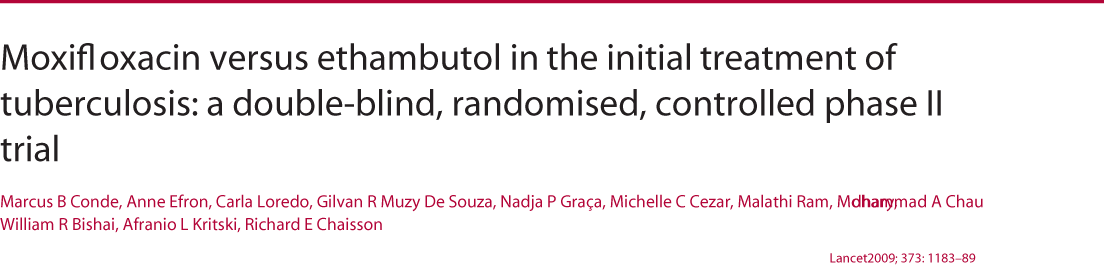 Good evidence of anti-mycobacterial activity accumulating
Phase II trial of smear positive TB in Brazil
Moxifloxacin 400mg vs Ethambutol (15-20mg/kg)
85 in each group
80% sputum culture conversion in Moxifloxacin group vs 63% in ethambutol group (p 0.03).
In mouse, replacement of Moxi for Isoniazid improves sterilization. Not confirmed in man.
Precise role relative to isoniazid and ethambutol not yet defined
At HH, replace Ethambutol with Moxifloxacin in patients with renal failure
Second-line anti-TB therapy
Ethionamide or prothionamide
Capreomycin
Cycloserine
Thiacetazone
Para-amino salicylic acid
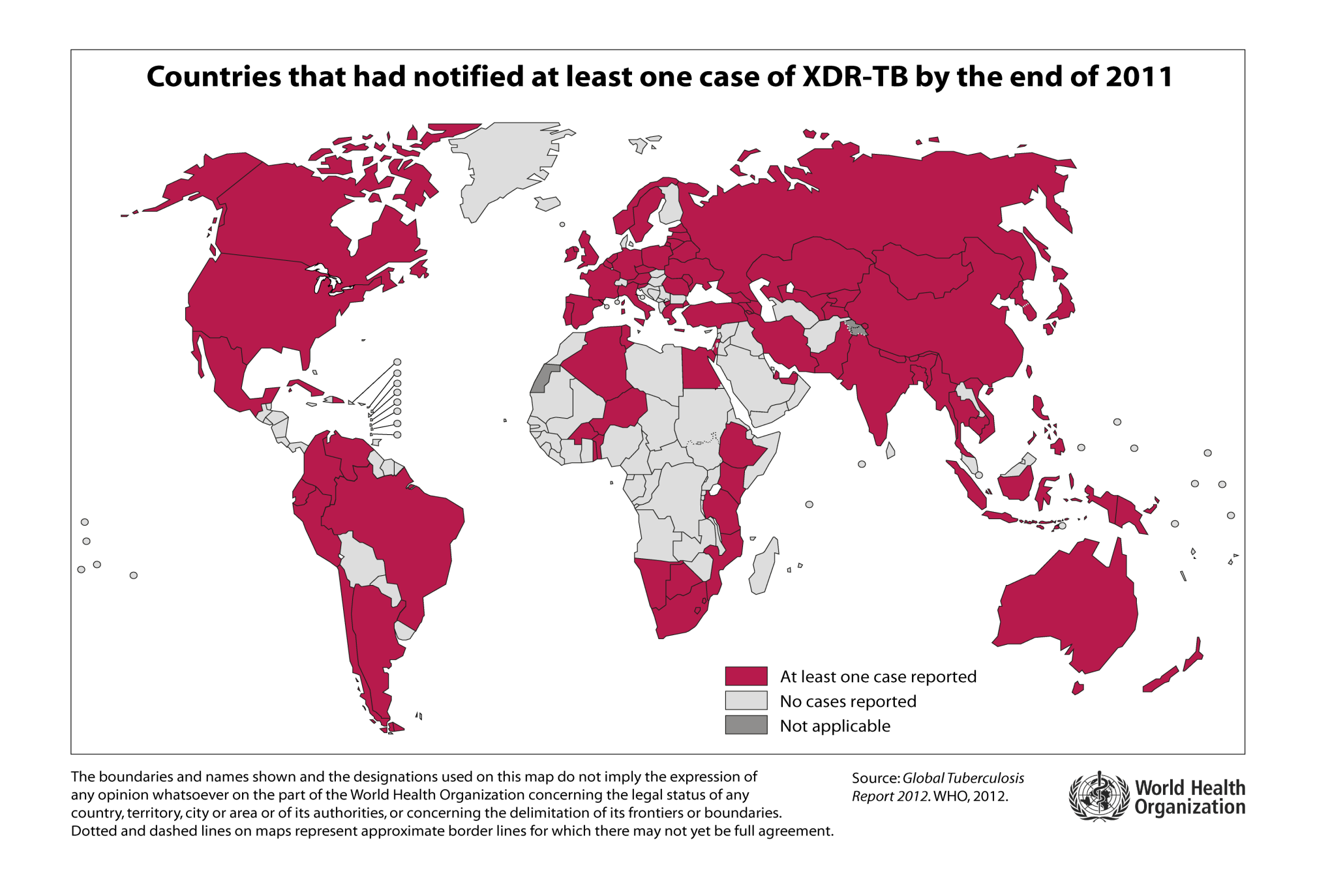 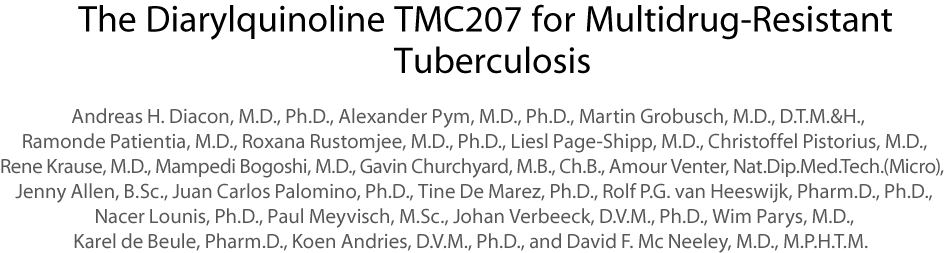 NEJM 2009 260: 2397
Phase II trial in Stellenbosch
Newly diagnosed MDR-TB
TMC207 400mg daily for 2/52, then 200mg 3x wk for 6/52
23 treated vs 24 placebo
Combined with standard 5-drug second line regime
Reduced time to negative sputum culture (p 0.003)
Increased proportion with conversion of culture (48% vs 9%)
Nausea increased in TMC group
Case 4
44 year old man from Brazil
Presented with swelling under angle of jaw
Previously fit and well
Recently, sweats and weight loss
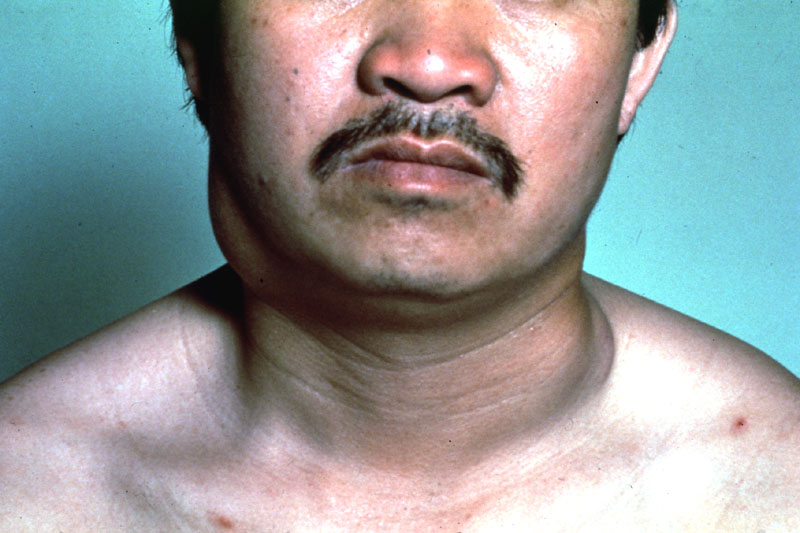 Tissue section Ziehl-Nielsen
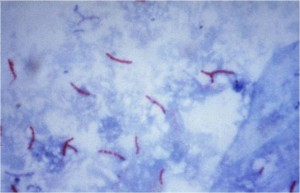 What test is needed?
TB in HIV
Globally, HIV co-infection is the single biggest risk factor for developing TB

Increased susceptibility to TB

Increased treatment failure

Significant drug interactions
Protease inhibitor group

Increased drug toxicity
Case 5
28 year old man
Presented with visual disturbance
Fever and weight loss
4th nerve right palsy on examination

Next Ix?

CT head?
Lumbar puncture?
Other investigation?
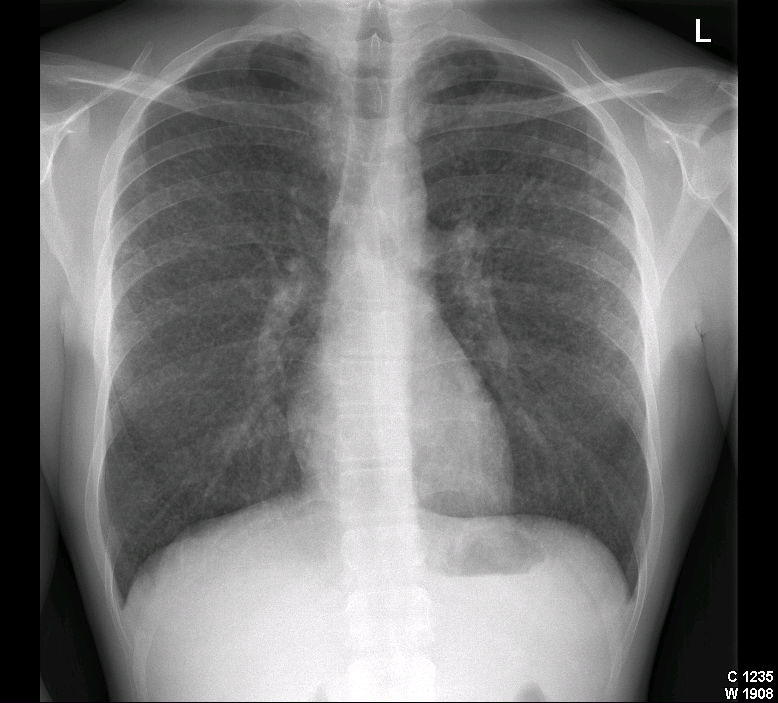 Millet seeds
CSF findings
WCC  127	95% lymphocytes
Protein  1.0	(N < 0.4)
Glucose  2.1	(Serum 6.7)

Treated with quadruple therapy and dexamethasone

CSF AFB –ve and PCR negative
BAL AFB –ve but PCR +ve
CNS disease
May not be able to take by mouth early on
Via N/G tube
IV therapy – Rifampicin, isoniazid, amikacin, ciprofloxacin

Adjunctive corticosteroids indicated
Dexamethasone
60-80 mg prednisiolone/day

TB abscesses (tuberculoma) may paradoxically worsen on therapy
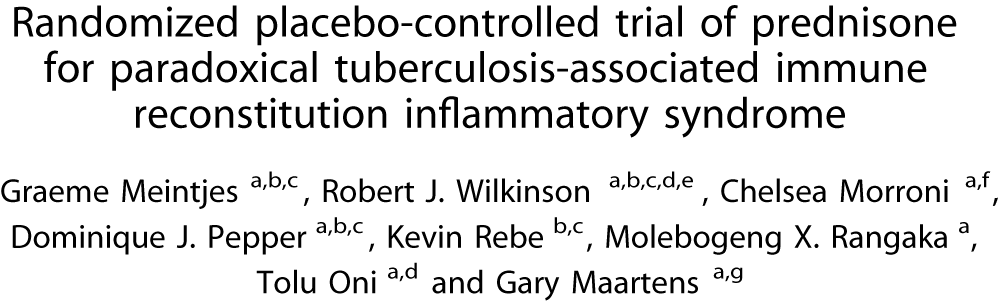 AIDS 2010 24: 2381
Recruited patients with new paradoxical TB-IRIS
Prednisolone 1.5mg/kg for 2 weeks, then 0.75mg/kg for 2 weeks vs placebo
55 in each arm
Pred reduced hospitalisation and therapeutic procedures
More rapid improvement in symptoms and QOL
Isolates of 10 participants were found to be rifampicin resistant
Therefore, need to exclude drug-resistant disease
Case 6
Household contact of patient with pulmonary TB
Asymptomatic
Normal blood tests
Normal CXR
Mantoux 22mm

What should be done ?
TB prophylactic therapy
Immunocompetent 
After exposure to TB plus evidence of immunological response
Mantoux or Interferon gamma release assay
Positive tuberculin skin test
Age cut-off 35 but negotiable

Immunocompromised
Consider where significant cell-mediated immunodeficiency + high epidemiological risk or exposure 
Eg prednisolone dose >20 mg/day, anti-TNF antibodies, post transplantation etc
Prophylactic regimens
Isoniazid monotherapy for 6 months

Rifampicin plus isoniazid for 3 months
Routine practice at Hammersmith

Rifampicin plus pyrazinamide for 2 months
USA regimen
Recently reported high rate of hepatotoxicity
Guidelines
http://www.brit-thoracic.org.uk/Clinical-Information/Tuberculosis/Tuberculosis-Guidelines.aspx

http://www.nice.org.uk/CG033

http://www.thoracic.org/statements/resources/mtpi/rr5211.pdf

http://www.bhiva.org

National Guideline Clearing House (US – infinite links)	
http://www.guideline.gov/
Conclusions
Tuberculosis remains a major threat to global health and is one of the main infectious killers

Prevalence in UK increasing in relation to trends elsewhere in the world

Successful management requires a coordinated multi-disciplinary approach